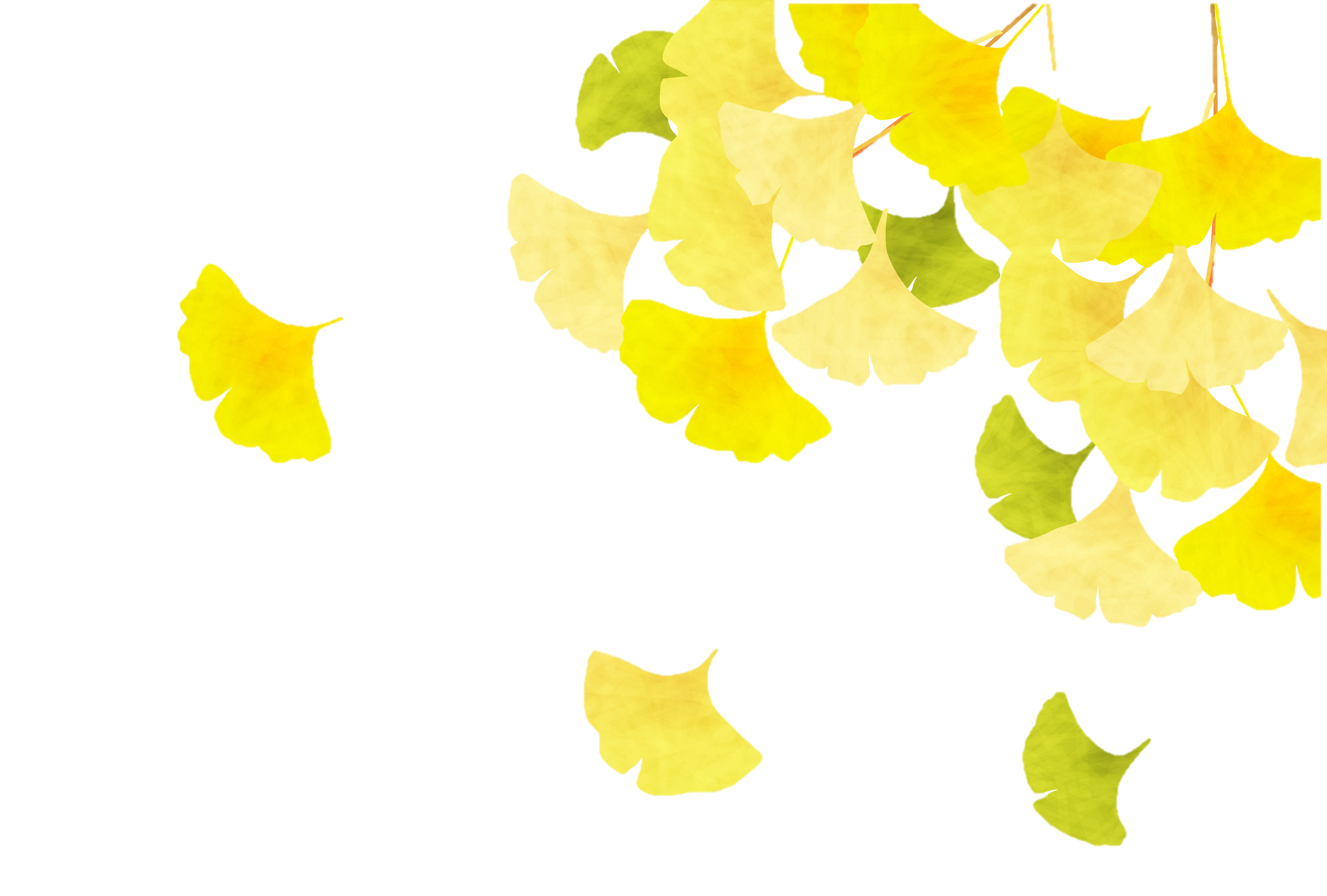 いわて医師協同組合からのご案内
動画型情報提供サイト 
令和6年度診療報酬改定に関する動画のご紹介
ーCafeteriaー
10月･12月施行分の改定について
医療DX推進体制整備加算
長期収載品の選定療養
令和6年度診療報酬改定で新設された「医療推進体制整備加算」について、10月に施設基準等の変更があります。本動画では、医療推進体制整備加算と12月改定予定の医療情報取得加算、この2つの加算の変更点について、解説しております。
本動画では、令和6年10月に施行された長期収載品の選定療養について解説しております。長期収載品の選定療養は、患者さまの一部負担金とは別に、先発品と後発品の差額を患者さまに別途請求するほかにも、対象の品目やこの負担の範囲について概略が示されております。
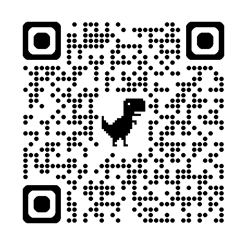 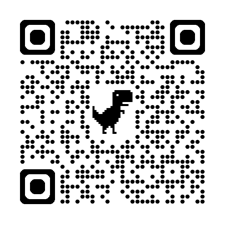 https://iwate-ishikyo.rml-cafeteria.com/gallery/13586
https://iwate-ishikyo.rml-cafeteria.com/gallery/13614
動画はこちらから
動画はこちらから
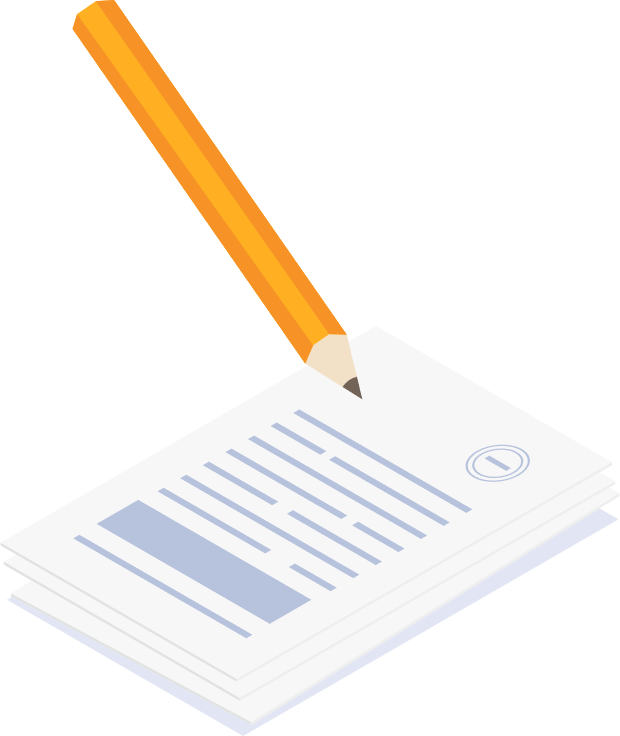 その他、さまざまな動画で情報提供を行っております。動画の一覧は本チラシの裏面をご確認ください ▶
ドクターのための  動画型情報提供サイト
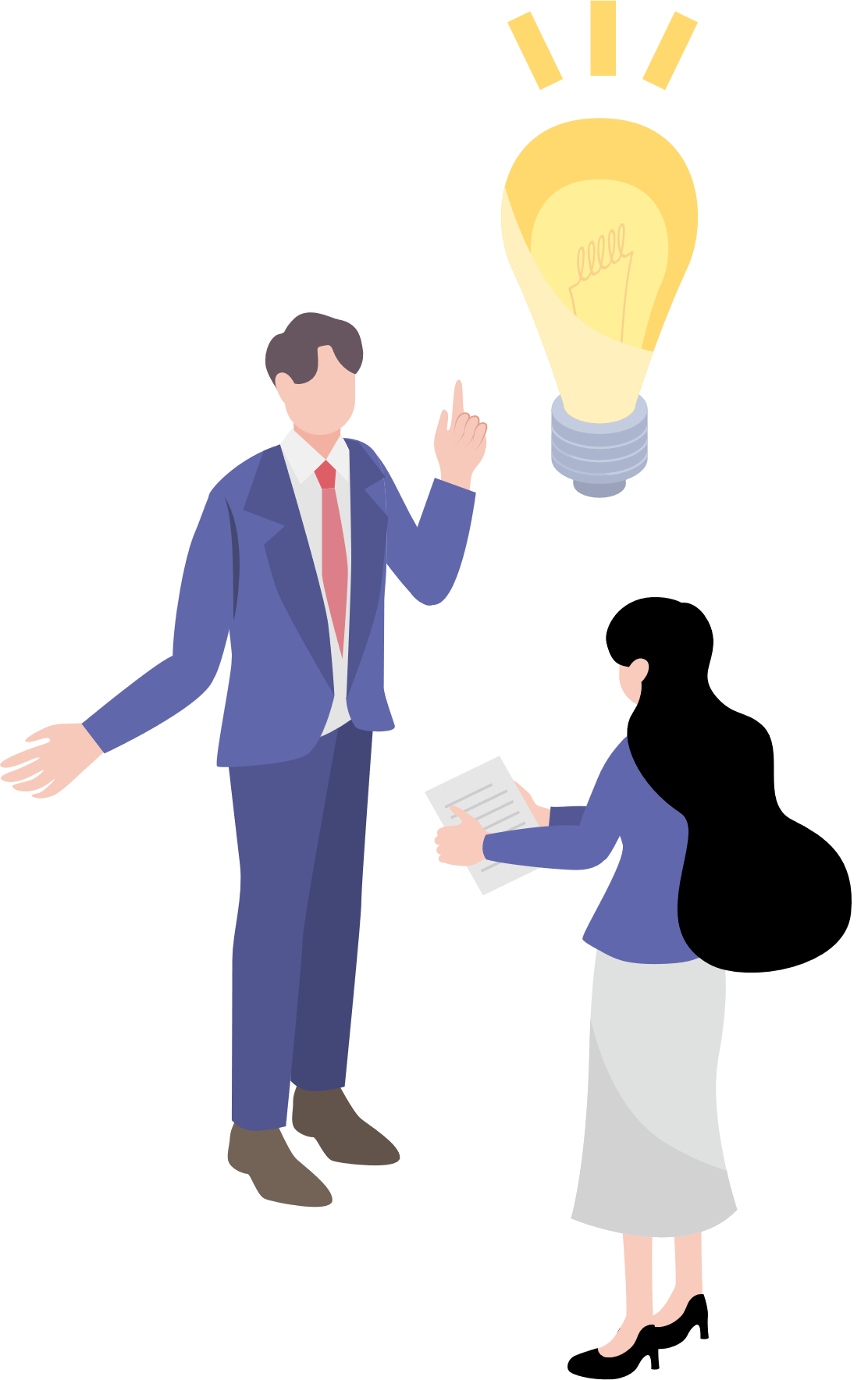 Cafeteria いわて医師協同組合
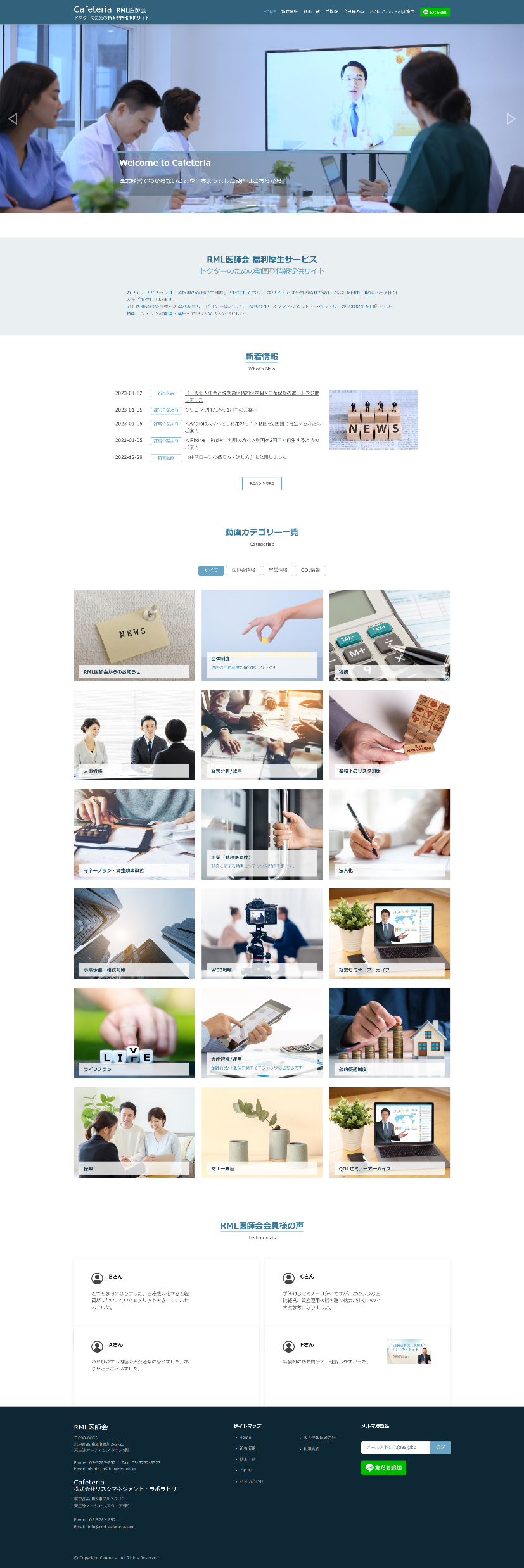 カフェテリアプランは『選択型の福利厚生制度』と呼ばれており、
本サイトでは会員の皆様が欲しい情報を自由に取得できる仕組みをご提供しています。岩手県医師会の会員様への福利厚生サービスの一環として、 株式会社リスクマネジメント・ラボラトリーが情報提供を目的とした動画コンテンツの管理・運用をさせていただいております。
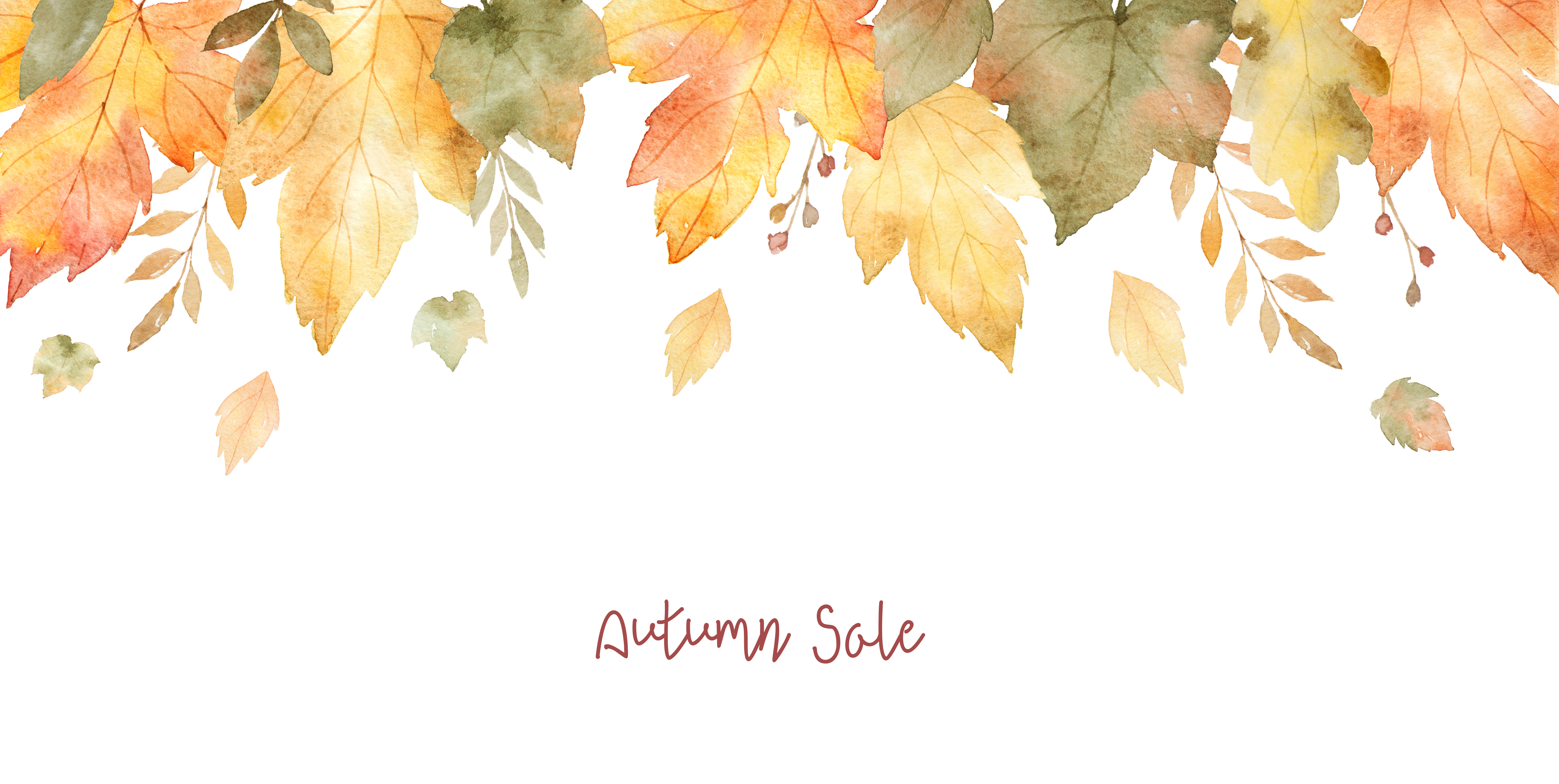 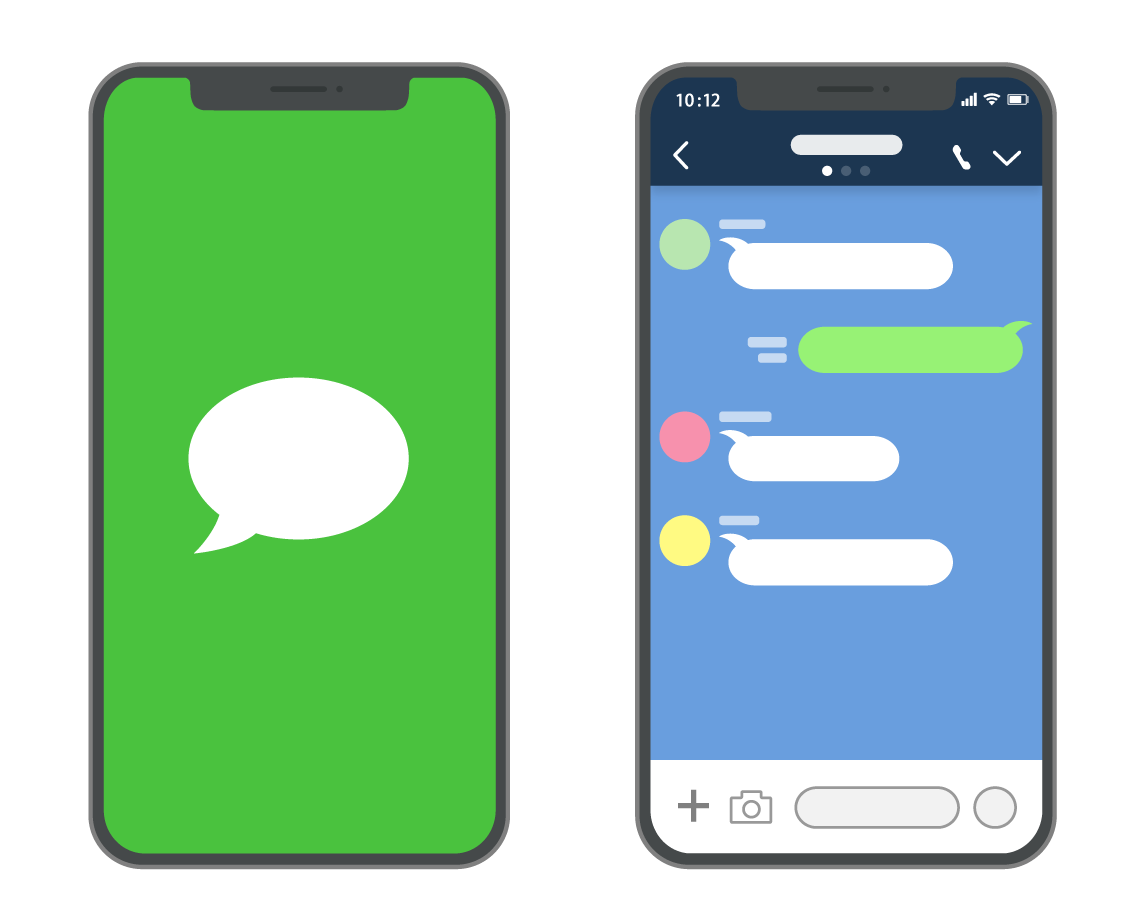 公式LINEアカウントへの
ご登録をお願いします
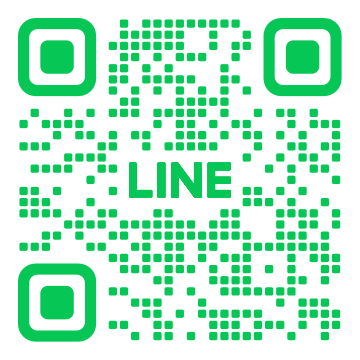 スマホからカフェテリア
サイトにすぐにアクセス!
新着動画の通知が送られるほか、スマホからカフェテリアサイトにすぐにアクセスいただけるようになります。個別のご相談や動画リクエストなども承っておりますのでお気軽にメッセージをご送信くださいませ。
【カフェテリア】公式LINEアカウント友達追加用QRコード▲
動画一覧
※動画は随時削除・更新がございます
お問い合わせ先
いわて医師協同組合（担当：鈴木）
〒020-0024　盛岡市菜園二丁目８－２０
電話 019-626-5550